Radiology Cases
Ankita Mathur, M4
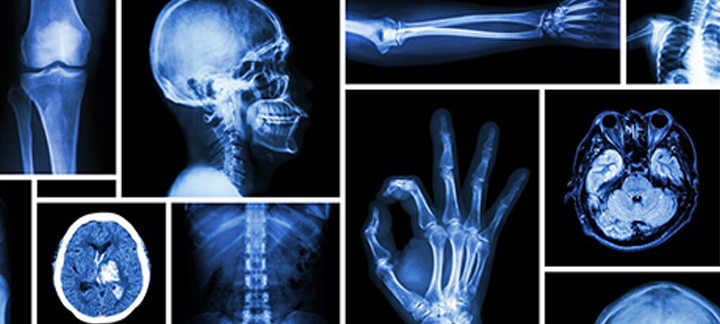 Case 1
RDJ, 64 y/o M
Pertinent Clinical History
64 y/o M s/p L pneumonectomy for adenocarcioma of lung
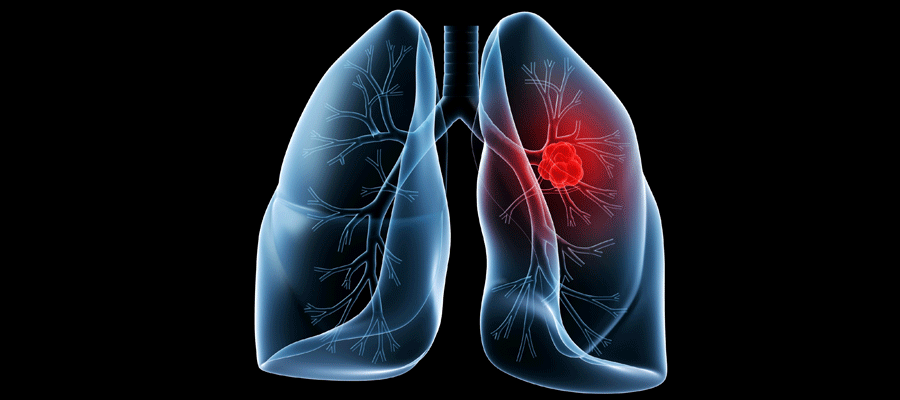 POD 6
[Speaker Notes: Obtained POD 6- large fluid collection in L pneumonectomy space w/ mdeiastinal shifting towards R]
CT w/ Contrast
[Speaker Notes: CT w/ con (7mm collimation, mediastinal windowing) @ level of LA – large fluid collection w/ homogenous low attentuation in L pneumonectomy space. Fluid attenuation = 6.4 HU. Proved to be chylous @ thoracentesis. Note cardiac displacement to R]
Differential Diagnoses
Chylothorax
Cholesterol effusion
Parapneumonic pleural effusion
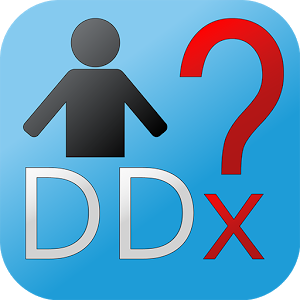 Work-up
Pleural effusion drainage
Cytology
pH 7.84, fl protein 18 g/L, fluid LDH 511 IU/L, cholesterol 19.08 mg/dL, TG 235.8 mg/dL
Diagnosis: Chylothorax
TG > 110  strongly suggestive of chylothorax
TG < 50  indicates absence of chylothorax
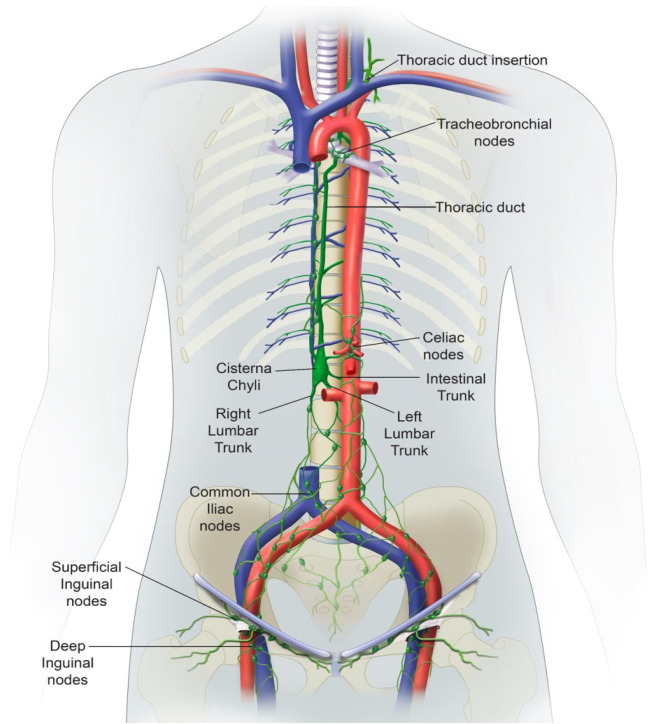 Hospital Course
Pt. improved s/p thoracic duct ligation via video-assisted thoracoscopy
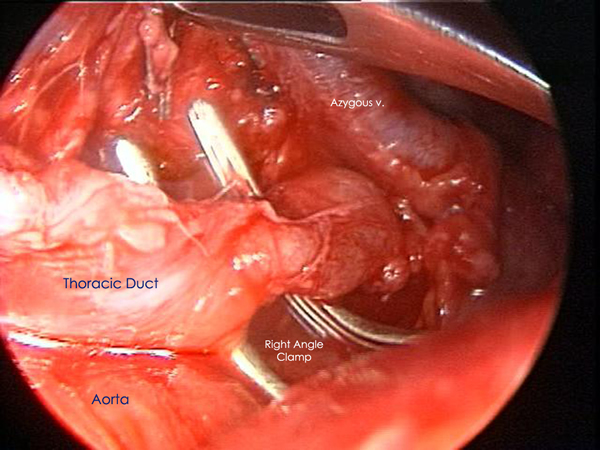 Chylothorax vs. Cholesterol Effusion
Chylothorax
Cholesterol Effusion
Triglycerides
Distruction/Obstrucion of thoracic duct/tributaries
Cholesterol
Chronic pleural inflammation  thickened/calcified pleural surfaces
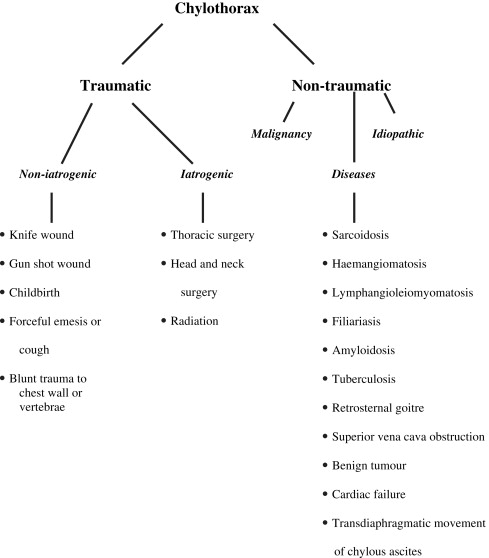 Case 2
HB, 55 y/o M
Pertinent History
55 y/o M w/ h/o DM presents to ED w/ R thigh pain
Work-Up
T 100.6  BP 130/87  P 115 
Focal erythema & edema w/ TTP
WBC 40
Radiograph
[Speaker Notes: Air lucencies]
T2 MR
[Speaker Notes: Hyperintense signal in deep intermuscular fascia]
T1 MR
[Speaker Notes: Tiny foci of signal void in superficial fascia]
Gradient-Echo
[Speaker Notes: Air foci]
Differential Diagnosis
Cellulitis
Gas gangrene
Fasciotomy w/ Surgical Debridement
[Speaker Notes: Cx Strep anginosus]
References
Ali, S. Z., Srinivasan, S., & Peh, W. C. G. (2014). MRI in necrotizing fasciitis of the extremities. The British Journal of Radiology, 87(1033), 20130560. http://doi.org/10.1259/bjr.20130560
Fahimi H, Casselman FP, Mariani MA, et al. Current management of postoperative chylothorax. Ann Thorac Surg 2001; 71:448.
Kuhlman JE, Singha NK. Complex disease of the pleural space: radiographic and CT evaluation. RadioGraphics 1997; 17:63-79.
Le Pimpec-Barthes F, D'Attellis N, Dujon A, et al. Chylothorax complicating pulmonary resection. Ann Thorac Surg 2002; 73:1714.
Vallières E, Karmy-Jones R, Wood DE. Early complications: chylothorax. Chest Surg Clin N Am 1999; 9:609-616. Medline
Martucci N, Tracey M, Rocco G. Postoperative Chylothorax. Thorac Surg Clin 2015; 25:523.
Shimizu K, Yoshida J, Nishimura M, et al. Treatment strategy for chylothorax after pulmonary resection and lymph node dissection for lung cancer. J Thorac Cardiovasc Surg 2002; 124:499.
Zabeck H, Muley T, Dienemann H, Hoffmann H. Management of chylothorax in adults: when is surgery indicated? Thorac Cardiovasc Surg 2011; 59:243.